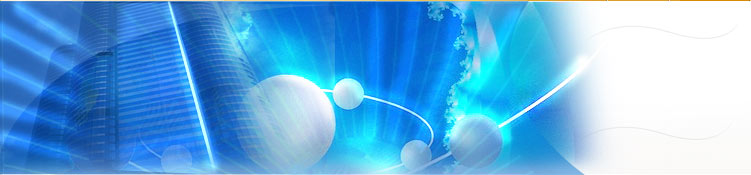 PanAmerica Supply, Inc.
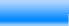 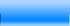 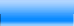 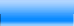 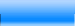 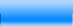 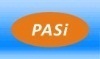 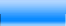 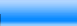 Home
About Us
Line Card
Product
Sales
Customer
Contact Us
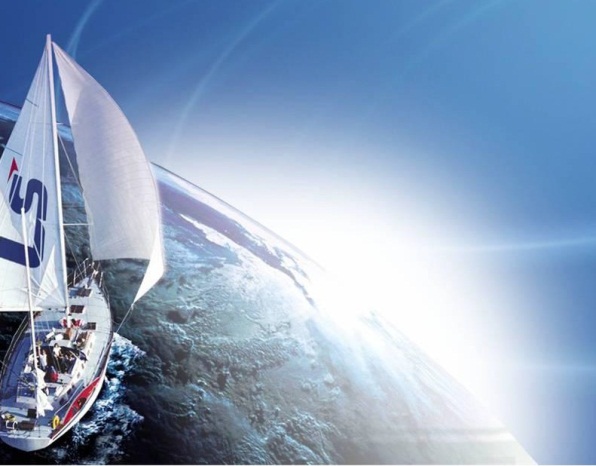 Welcome
PanAmerica Supply, Inc. (PASI) is a global electrical equipment supplier who provides quality products and support to companies all across the Americas. Our vision is to have customers better understand the reliability of South Korean electrical equipment, and for them to experience this dependability at a competitive offering and with attentive service.
Here on our comprehensive information website, you will find all of your answers regarding our electrical equipment: whether you are developing a new project, checking out product specs, or looking for a reliable business partner. Thank you for your interest, and we look forward to working together with you soon.
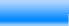 Copyright © 2012 by PanAmerica Supply, Inc.
PanAmerica Supply, Inc.
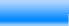 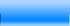 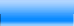 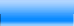 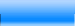 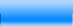 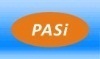 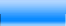 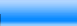 Home
About Us
Line Card
Product
Sales
Customer
Contact Us
Company History
In 2005, PanAmerica Supply, Inc. (PASI) was established in Houston, Texas by Shaun Choi because of the increased demand for high quality South Korean electrical products in the North American markets. Shaun Choi had worked in the electrical industry for over 20 years and recognized the growing appeal of Korean electrical equipment in the Americas. 

Since its establishment, the firm belief behind PanAmerica Supply has always been to provide excellent, reliable equipment at a competitive value while maintaining superb technical support and after-service. We always strive to exceed customer expectations.

After a strong focus on the electrical industry for several years—mainly working with power transformers and cables—PanAmerica Supply decided to further serve the power needs of American markets by expanding its product lines and working with other power-related industries. PASI now supports oil & gas, renewable power, mining, wind turbine manufacturing, and chemical industries by supplying qualified power-related goods. Even with its expansion, PanAmerica Supply, Inc. always maintains its stance behind high quality equipment and individualized service to this day.
Who We Are
PanAmerica Supply, Inc. (PASI) offers global distribution services accompanied with valuable technical and maintenance support desired by our clients. Our goal is to work with customers long term and continue to care for each project well after the purchase order and delivery is made. We coordinate with our South Korean manufacturers to fit the criteria of each project and attentively address any client concerns or questions.
 
With power-related equipment ranging all the way from huge power transformers to anti-loose locknut innovations, PASI products are perfect for all your power supply needs.
  
PanAmerica Supply staff have used their education, knowledge, and experience to stay at the front edge in meeting customer’s needs. The strength of our staff comes from various areas, ranging from commercial professionals to engineers to thoroughly trained IT personnel that continue to update our internal systems to perform more efficiently. 
 
PanAmerica Supply, Inc. covers North, Central, and South America and the Caribbean Islands with ever-growing sales efforts. Our ability to coordinate with customers and manufacturers saves everyone time and money. PanAmerica Supply, Inc. is determined to make our vision come true by satisfying American customers with excellent power equipment.
Philosophy
MISSION: The mission of PanAmerica Supply, Inc. (PASI) is to exceed the expectations of customers by providing reliable equipment at a competitive price with faster delivery and better service.
 
COMMITMENT TO CUSTOMERS: PanAmerica Supply, Inc. is strongly committed to our customers. PASI recognizes that all power-related industries have high demand for reliable electrical equipment and cannot afford to deal with problematic ones. PASI is dedicated to providing only the highest quality products and ensures its commitment to each customer for years down the road through long-term support and attention.
	
BUILDING STRONG RELATIONSHIPS: PanAmerica Supply, Inc. understands that strong relationships are the key to any business. We build and maintain excellent relationships with both our customers and manufacturers in order to provide the very best electrical equipment distribution. PASI will always be there to assist our business partners.
 
DEDICATION TO ETHICS: PanAmerica Supply, Inc. is dedicated to maintaining the highest standards of ethical behavior. We operate with corporate responsibility and only work with ethical customers and manufacturers. We also firmly believe in equality and do not discriminate on the basis of age, color, disability, gender, national origin, race, religion, sexual orientation, or veteran status. We are proponents of social responsibility and give back to our communities annually.
News & Events
* Kevin went to vacation from Thursday, August 9th until Tuesday, August 14th.    He did not brought any present at all.

* Jane went to vacation to see Tarzan on Friday and she came back on Wednesday, August 15th.

* Kenny drank too much beer on Monday night and he had hung over on Tuesday morning.

* PASI attend the world Vision funding program to raise fund for the cancer society.
Nice Picture Insert
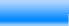 Copyright © 2012 by PanAmerica Supply, Inc.
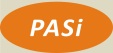 PanAmerica Supply, Inc.
Home    |    About Us    |    Customer    |    Linecard    |    Product    |    Sales Network    |    Contact Us
Utility
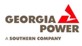 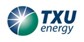 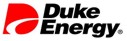 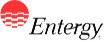 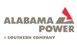 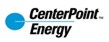 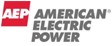 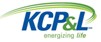 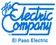 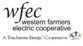 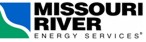 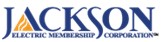 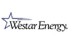 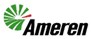 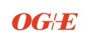 And More…
EPC & Engineering
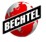 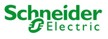 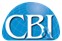 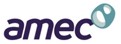 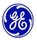 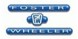 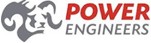 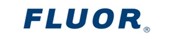 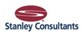 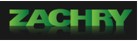 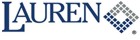 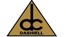 And More…
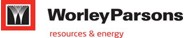 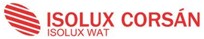 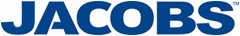 Oil & Gas
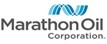 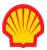 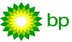 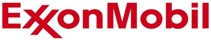 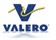 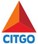 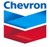 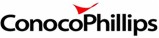 Renewable
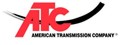 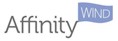 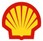 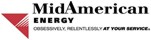 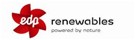 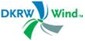 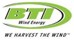 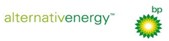 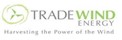 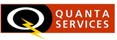 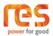 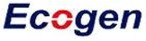 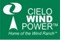 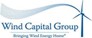 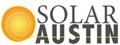 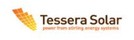 Copyright © 2012 by PanAmerica Supply, Inc.
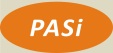 PanAmerica Supply, Inc.
Home    |    About Us    |    Customer    |    Linecard    |    Product    |    Sales Network    |    Contact Us
Linecard
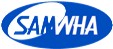 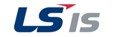 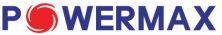 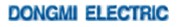 • Transformers
• Switchgears
• BUS Duct Systems
• Circuit Breakers
• Electrical Equipment
• Transformers
• Transformers
• Capacitors
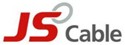 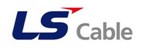 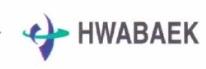 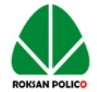 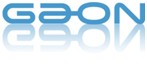 • Cables
• Cables
• Cables
• Cables
• Termination & Joint
• Dummy Plug & Coupling
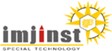 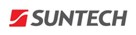 • Solar Product
• Electric Conponent
• Saper Lock
Copyright © 2012 by PanAmerica Supply, Inc.
PanAmerica Supply, Inc.
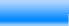 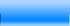 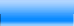 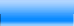 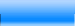 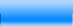 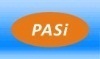 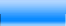 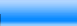 Home
About Us
Line Card
Product
Sales
Customer
Contact Us
TR & Switchgear

Cable

Bus Duct, LED & UPS

Anti-loose Lock Nut
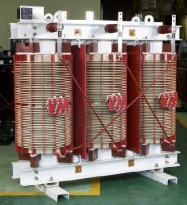 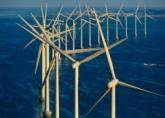 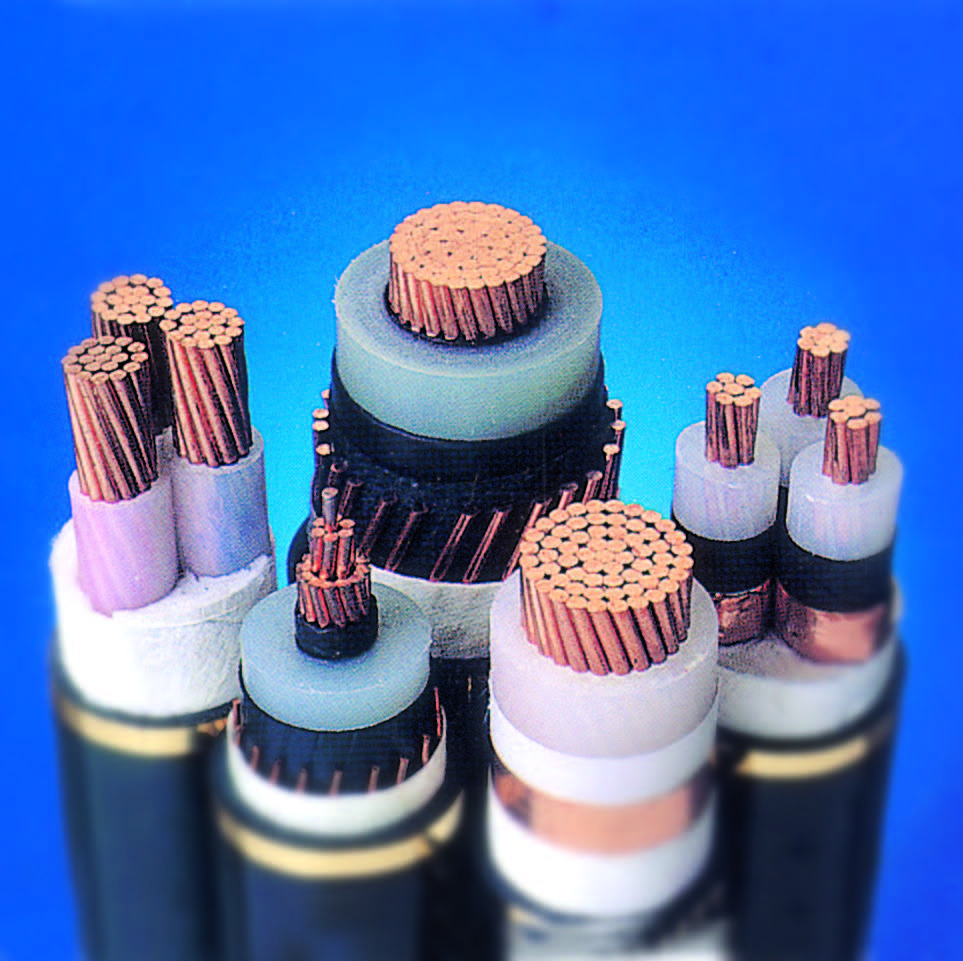 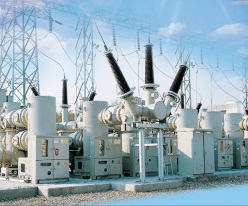 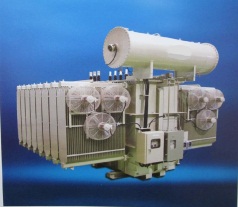 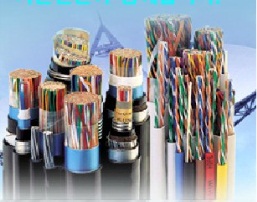 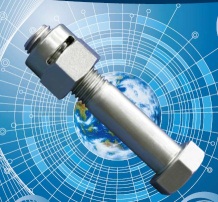 Large Type Transformer
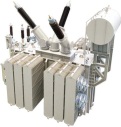 Catalog
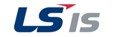 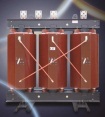 HV Power Transformers 115KV – 500KV  800MVA
Oil Immersed Transformer  Uo to 35KV  20 MVA
Cast Rasin / Coil Transformer  Up to 35KV  20MVA
Catalog
Catalog
Smaller Type Transformer
Catalog
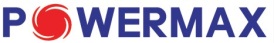 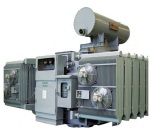 Power Transformer Up to 69KV  50 MVA
Cast Resin / Coil Transformer  Up to 35KV  10MVA 
Pad Mount Transformer Up to 35KV 3MVA
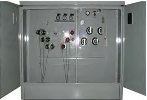 Catalog
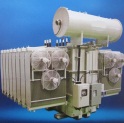 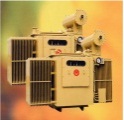 Power Transformer Up to 69KV 50MVA
Cast Resin / Coil Transformer  Up to 35KV  10MVA 
Pad Mount Transformer  Up to 35KV 3MVA
Catalog
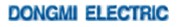 Catalog
Switchgear
Catalog
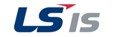 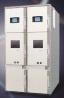 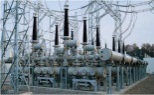 Gas Insulated Switchgear (GIS)  Up to 345KV
Metal Clad Switchgear  Up[to 35KV
Catalog
Capacitor
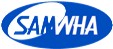 Catalog
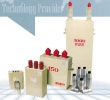 HV / LV Power Capacitor, Capacitor Bank,  Harmonic Capacitor Bank, SVC, Special Capacitor and Reactor
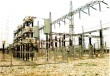 Catalog
Generator & Motor
Catalog
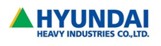 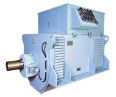 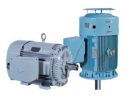 LV Speed Generator Up to 600V, LV Generator Up to 1KV, HV Generator Up to 13.8KV
Automatic Voltage Regulator (AVR)  Analog/Digital
Catalog
Marine Use Generator
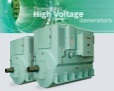 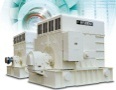 Three Phase High Voltage Synchronous Generator
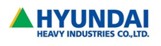 Catalog
HV Generator
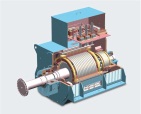 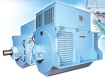 Three Phase Synchronous Alternator
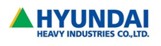 Catalog
Synchronous Alternator
Copyright © 2012 by PanAmerica Supply, Inc.
PanAmerica Supply, Inc.
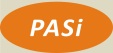 Home    |    About Us    |    Customer    |    Linecard    |    Product    |    Sales Network    |    Contact Us
TR & Switchgear

Cable

Bus Duct, LED & UPS

Anti-loose Lock Nut
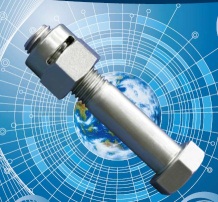 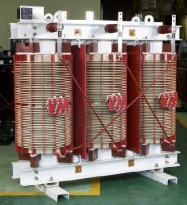 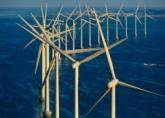 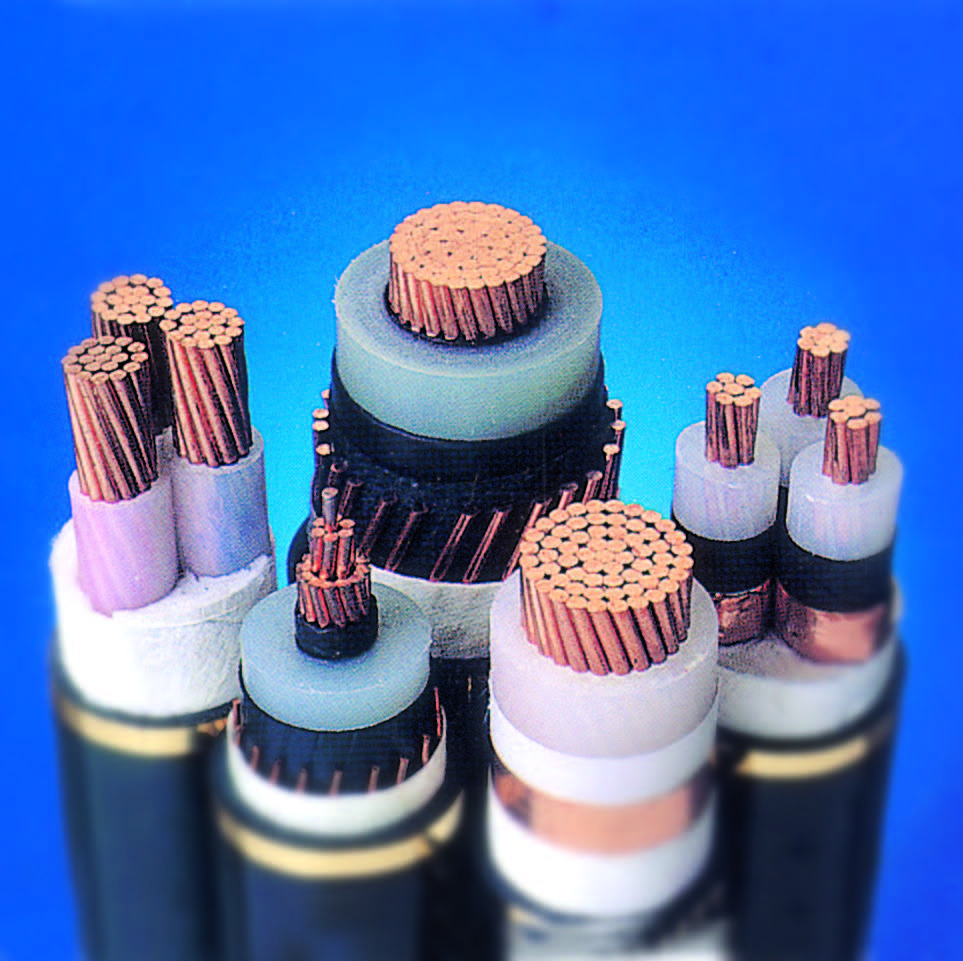 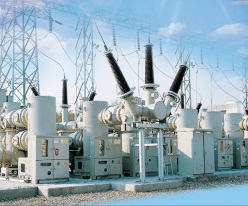 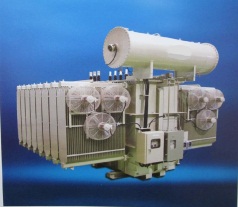 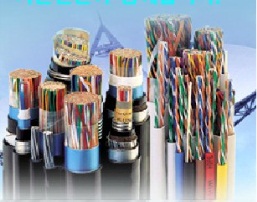 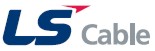 ** Click image to enlarge
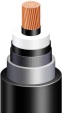 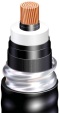 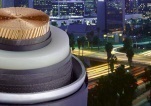 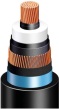 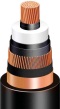 High Voltage XLPE Cable
66~500KV XLPE Cable & Accessories, terminations, joints and other related products
Catalog
EHV
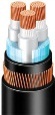 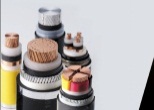 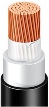 Midium and Low Voltage XLPE Cable
0.6/1kV~18/30kV According to IEC 60502, 61034, 60754
Catalog
MV-LV
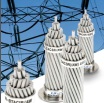 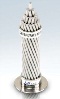 HCC Overhead Transmission Cable
High Temperature & Low Sag Aluminum Alloy Conductor
Catalog
TACSR
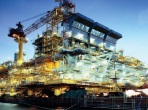 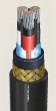 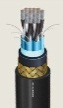 Offshore and Marine Cable
• Power Distribution Cable    0.6-1KV, 2KV                      • Control Cable   0.6/1KV
• Signal Cable  0.6/1KV                                                     • High Voltage Power Cable   5KV, 8KV, 15KV
Catalog
Offshore & Marine
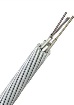 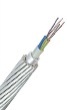 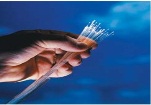 Optical Ground Wire (OPGW)   High-Corrosion Resistant Wire.
Aluminum Loose Tube / Plastic Loose Tube Type, Stainless - Steel Loose Tube Type
Catalog
OPGW
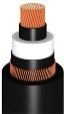 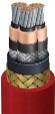 Wind Turbine Cable.  XLPE HV Power Cable, XLPE Insulated, Copper/Aluminum Conductor, 12/20kV, 18/30kV Onshore, XLPE Insulated, Copper/Aluminum Conductor, 12/20kV, 18/30kV, XLPE Insulated, ~ 45kV Offshore, XLPE Insulated, 66kV ~ 500kV  Onshore, XLPE Insulated, 66 ~ 500kV Offshore, Mass-Impregnated, DC ±250kV Offshore
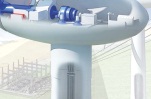 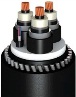 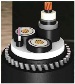 Catalog
Wind Turbine
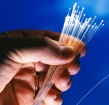 Non Zero Dispersion Shifted Optical Fiber, Multi Mode Fiber,  High Speed Local Network
Catalog
Fiber Optic
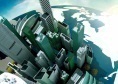 LAN Cable,  Jacks and tool
Catalog
Cable
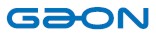 ** Click image to enlarge
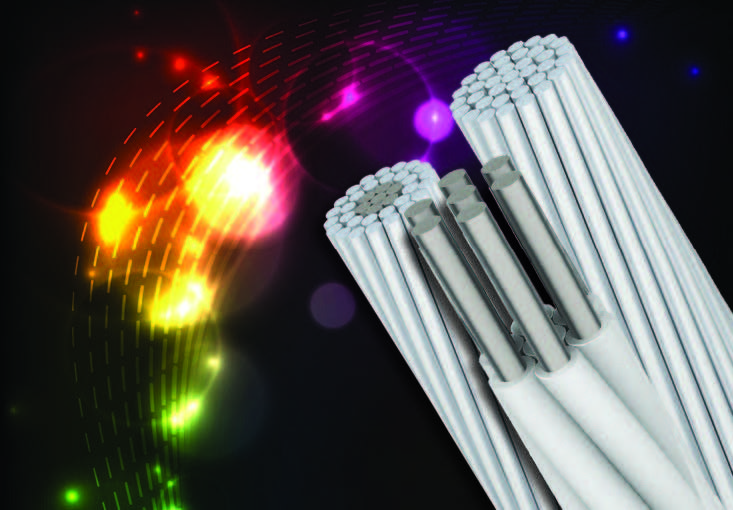 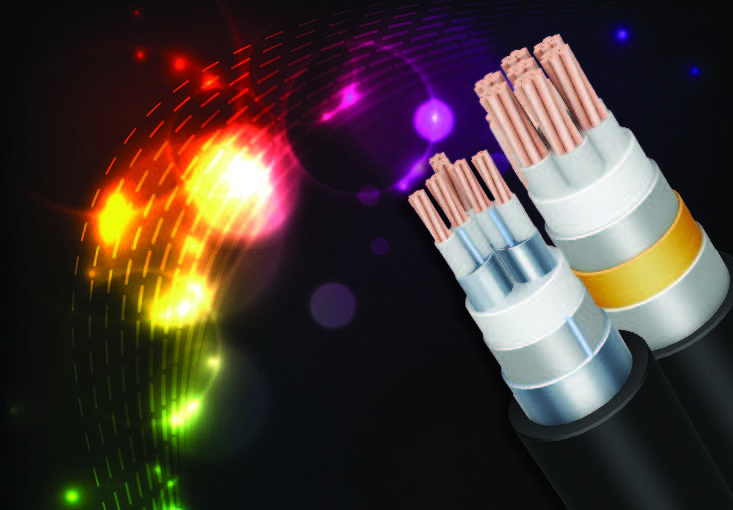 Standard Hard-Drawn All Aluminum Conductor
Standard Hard-Drawn All Aluminum Conductor  (AAC)
Aluminum Conductor Steel Reinforced (ASCR)
Standard Aluminum Clad Steel Conductor (AWS)
Instrument Wire: The conductors shall be plain annealed Copper in accordance with BS 6360.
Bare Wire
Instrument Wire
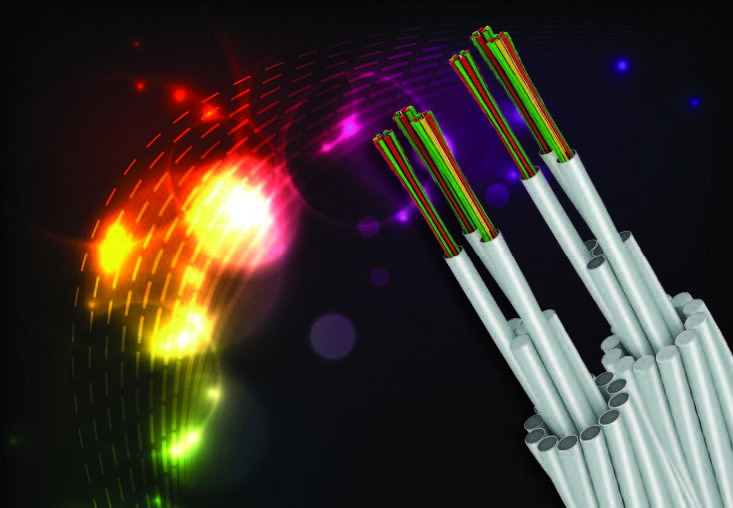 Optical Fiber Composit Overhead Ground Wire
Typical Construction & General Characteristics
High Short Circuit Capacity Type (HC)
High Tensil Strength Type (HS)
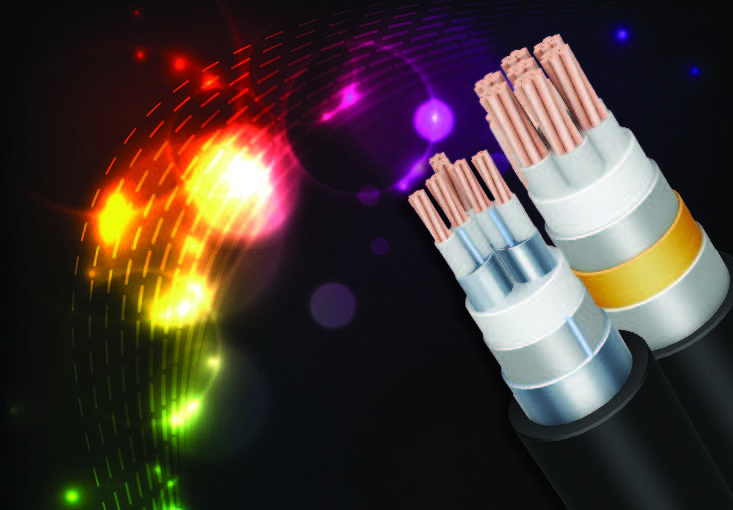 Control Cable: Insulation shall be PVC complying with test requirements of IEC 60502 & IEC 60811. XLPE insulation is available on request.
OPGW
Control Cable
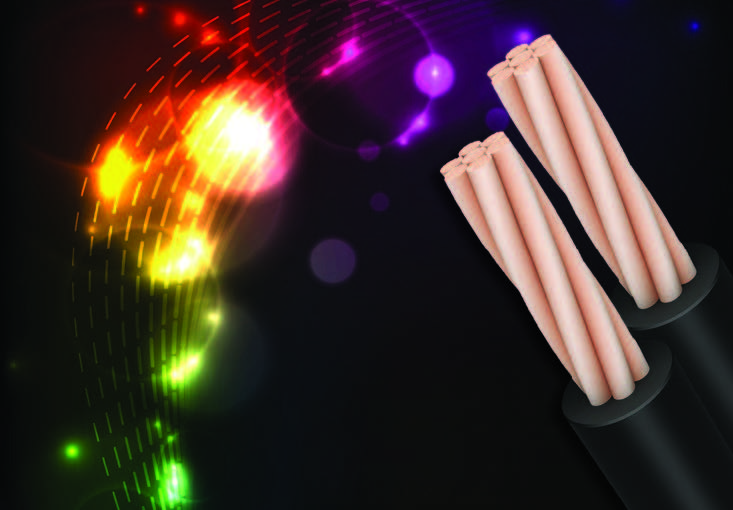 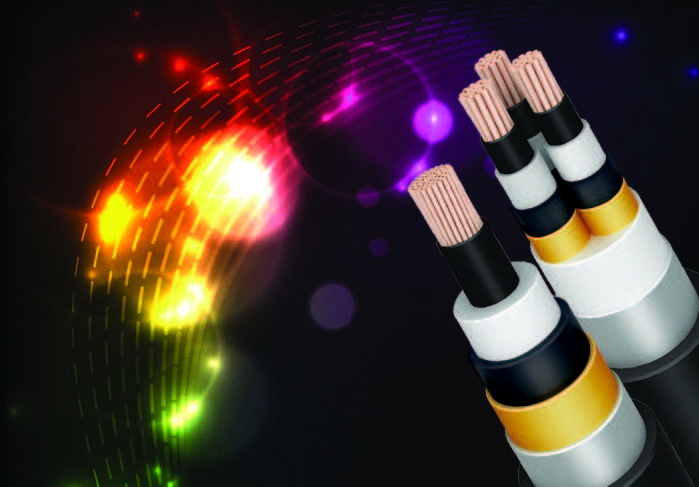 MV Power Cable,  Up to 30KVThe conductors shall be class 2 of plain annealed Copper or Aluminum in accordance with IEC 60228.
450/750V PVC Insualted Wire (450/750V IV)
Insulated Wire
Power Cable
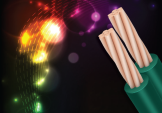 Grounding Wire (GV)
Catalog
Grounding Wire
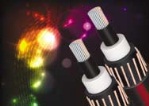 Underground Distribution Cable  (URD)
Catalog
URD
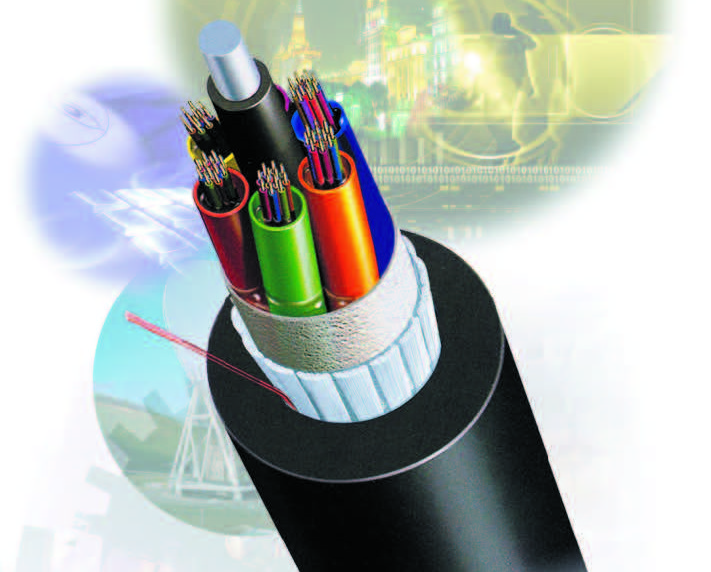 Optical Fiber,  Loose Tube Jelly Filled,  Loose Tube Dry Core, Ribbon Tube Dry Core,  Uni Tube Dry Core, Break Out Optical Cable,  Distribution Optical Cable
Catalog
Optical Fiber
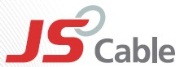 ** Click image to enlarge
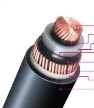 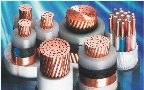 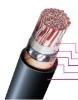 Copper & Electric Wire,  Insulated Wire, Power Cable, Control Cable, Fire Prof Cable, Elevator Cable, Telecommunications Cable.
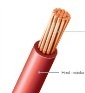 Catalog
Electric
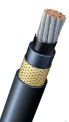 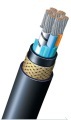 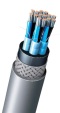 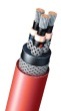 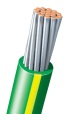 Catalog
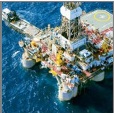 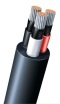 Hologen Free & Mud Resistant, Flame Retardant Cable : HV Power, LV Power & Control, Instrumentation & Communication, LV Earthing & Bonding Cable.  Power Distribution Cable, 600V Control Cable, High Voltage Power Cable
Catalog
Marine & Offshore
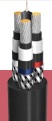 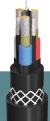 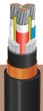 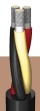 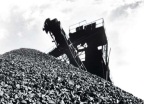 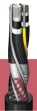 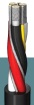 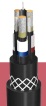 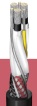 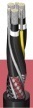 Rubber insulated electric flexible cable for mining and general use.
Catalog
Mining
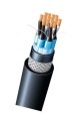 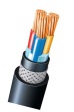 Catalog
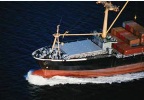 • Power and Lighting  Cables                          • Control and Signal Cables           • Telephone and Instrumentation Cables
• Portable and Flexible Cords                          • Switchboard Wires
Catalog
Shipboard
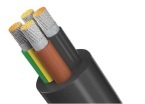 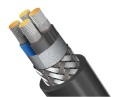 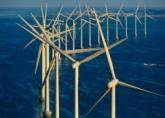 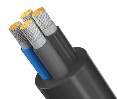 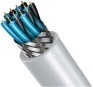 Wind Turbine Power and Control Cables
Catalog
Wind Turbine
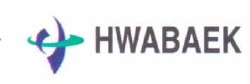 Cable
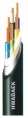 Loose Tube Cable, Unit Tube Cable, ADSS, Form/Skin Insulated, Solid PE insulated.  
• 2~288 Fiber Count Cable                              • 1~12 Fibers fer Jelly Filled Butter Tube            • Custom and Composit Cables
• High Tensile Strengh Design                         • Excellent Optical Performance
Catalog
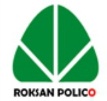 Cable Termination & Joint
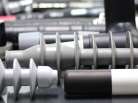 Termination and Joint using Liquid Silicone Rubber which is excellent insulation material
Dummy Plug and Coupling Plug using Liquid Silicone Rubber
Elbow Connectors, Aluminum Lug and Sleeve using EPDM Rubber
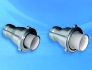 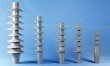 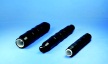 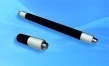 Catalog
Copyright © 2012 by PanAmerica Supply, Inc.
PanAmerica Supply, Inc.
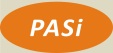 Home    |    About Us    |    Customer    |    Linecard    |    Product    |    Sales Network    |    Contact Us
TR & Switchgear

Cable

Bus Duct, LED & UPS

Anti-loose Lock Nut
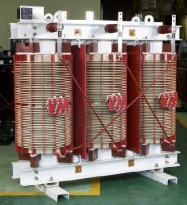 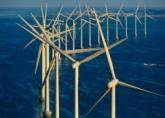 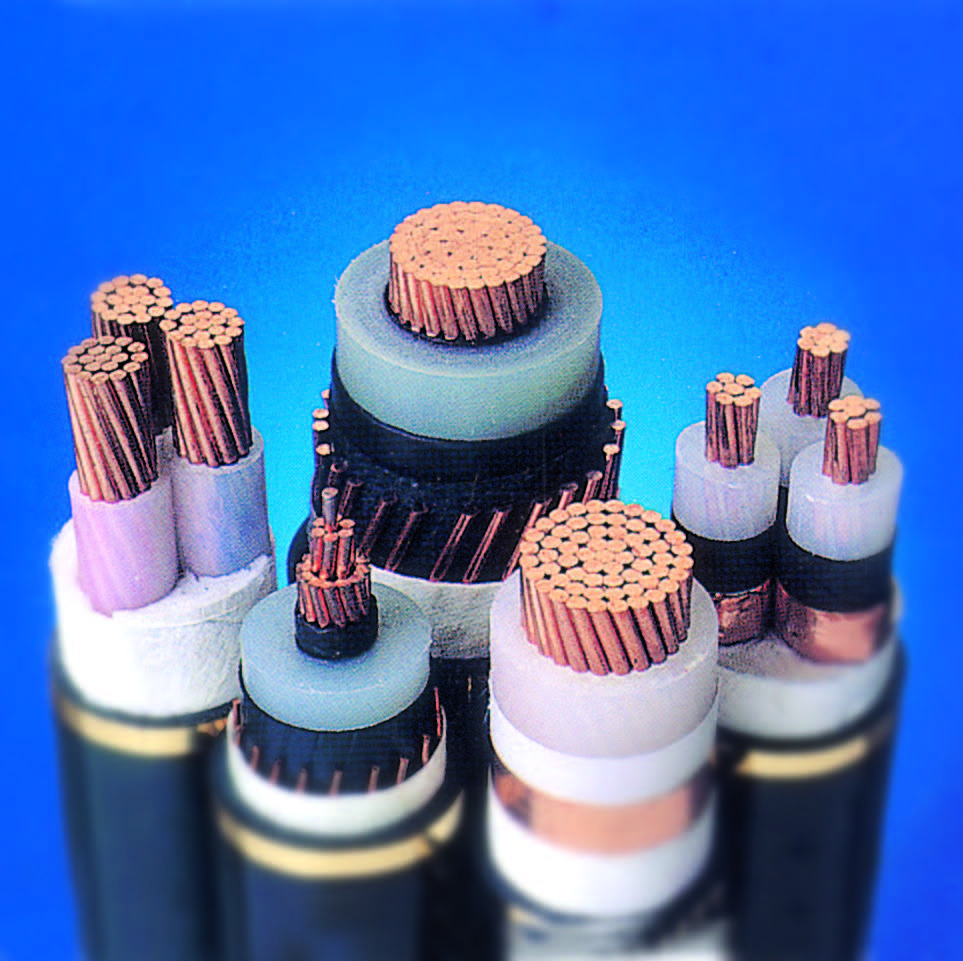 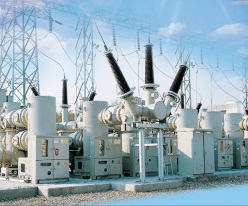 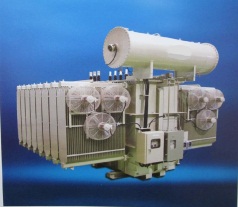 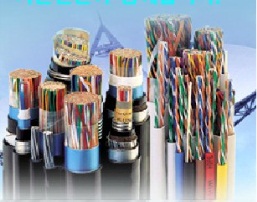 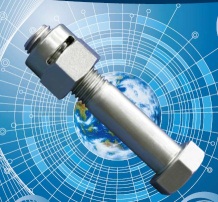 Bus Duct System
Catalog
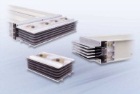 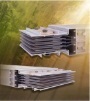 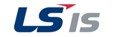 호-ㅖ: galvanized Steel Sheet Case Up to 750KV
Metal Enclosed, Non-Segregated  Up to 35KV
Plug-in Busway  Up to 1500KV
Catalog
LED Light
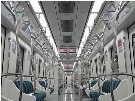 LED Light for Railway Vehicle 
LED Light in General
Catalog
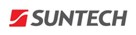 LED
UPS
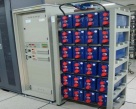 Secondary Battery for Railway Vehicle 
UPS Storage Battery
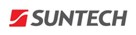 Catalog
UPS
Copyright © 2012 by PanAmerica Supply, Inc.
PanAmerica Supply, Inc.
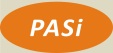 Home    |    About Us    |    Customer    |    Linecard    |    Product    |    Sales Network    |    Contact Us
TR & Switchgear

Cable

Bus Duct, LED & UPS

Anti-loose Lock Nut
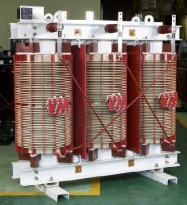 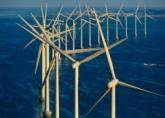 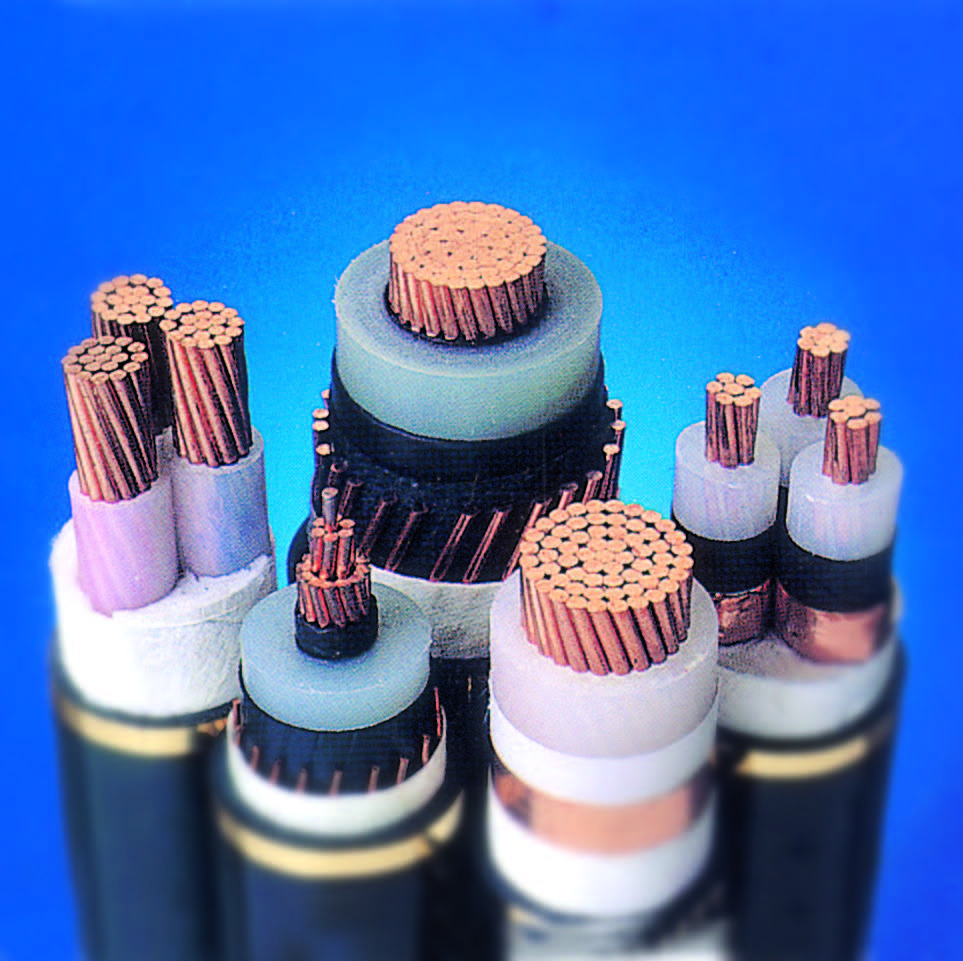 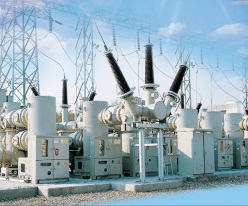 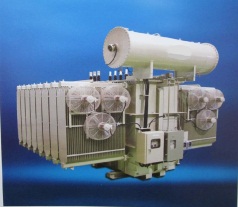 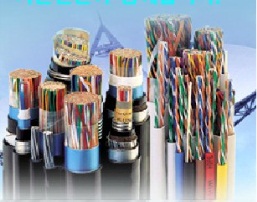 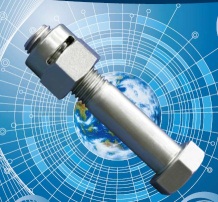 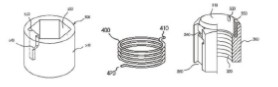 Anti-Loose Lock Nuts
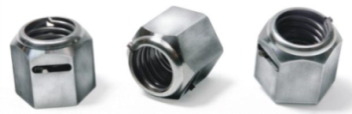 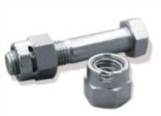 Our technology really locks the nuts and prevents loosening, even in harsh applications with constant vibrations or quakes. And it is easy to remove using an ordinary socket.
 
Why don’t you take 3 minutes of your time to see for yourself in YouTube:  http://www.youtube.com/watch?v=tZCcTBZuBM4

Size: M6 ~ M42      Plating: Zinc Plate, Applied Plate; Nickel Plate Anti-Corrosion Coating
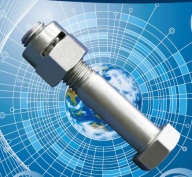 Catalog
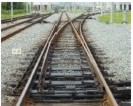 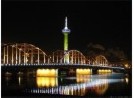 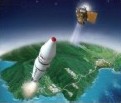 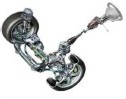 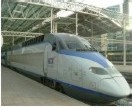 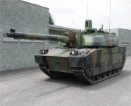 Copyright © 2012 by PanAmerica Supply, Inc.
PanAmerica Supply, Inc.
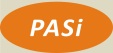 Home    |    About Us    |    Customer    |    Linecard    |    Product    |    Sales Network    |    Contact Us
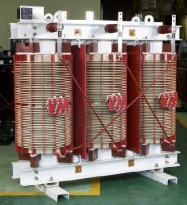 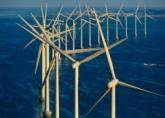 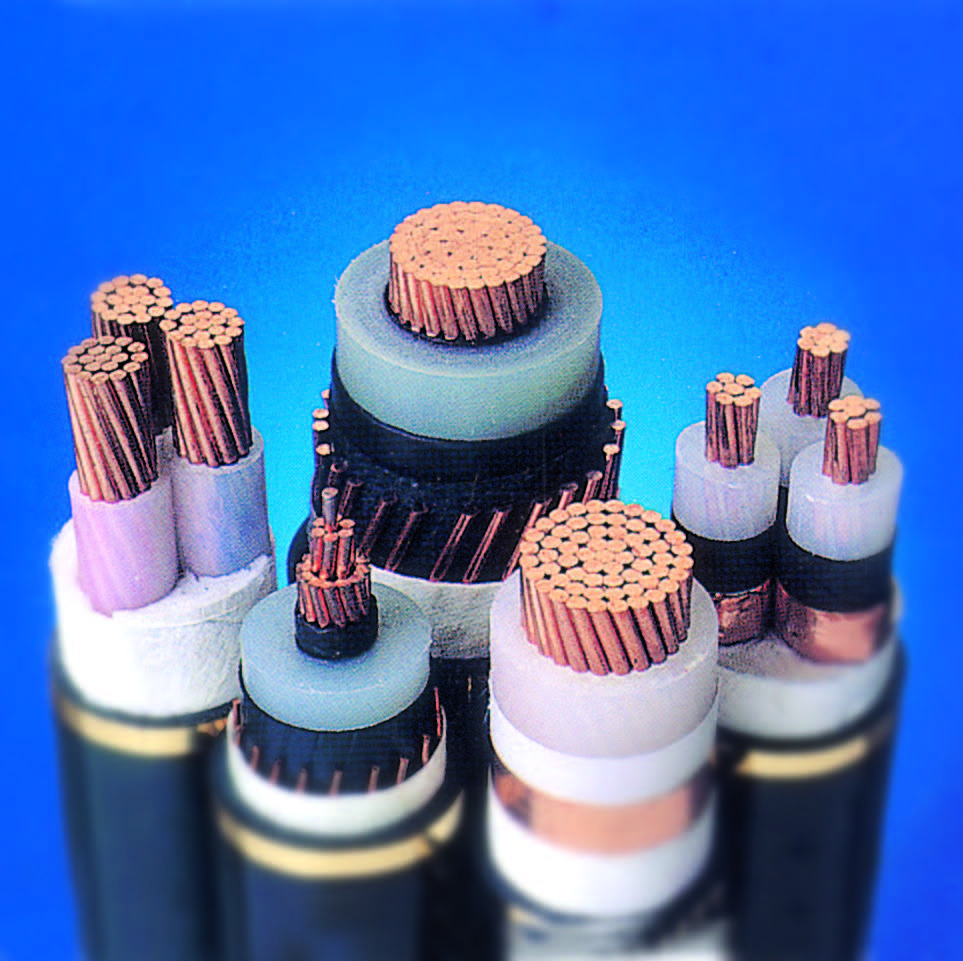 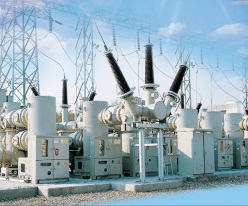 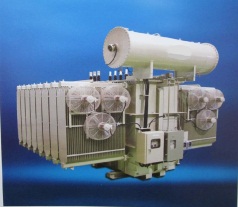 Sales Network

Sales Area
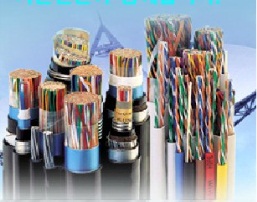 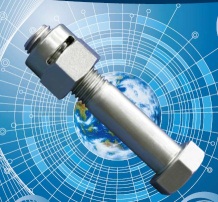 Sales Network
Headquarters in Houston, Texas
Canada Partners
USA Partners
Eastern Region
Northeast
Western Region
Southeast
Midwest
Mexico Partners
Northern Central
Columbia Partners
Northern West
Trinidad & Tobago Partners
West Coast
Dominican Republic Partners
We are looking for regional representatives and distributors who wish to establish a long term relationship with PASI. We understand that our employees and business partners are extremely valuable to us. We look forward to working with you and achieving a successful business together.  Contact us for more information if you are  interested in working with us.
Copyright © 2012 by PanAmerica Supply, Inc.
PanAmerica Supply, Inc.
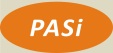 Home    |    About Us    |    Customer    |    Linecard    |    Product    |    Sales Network    |    Contact Us
Sales Network

Sales Area
Sales Area
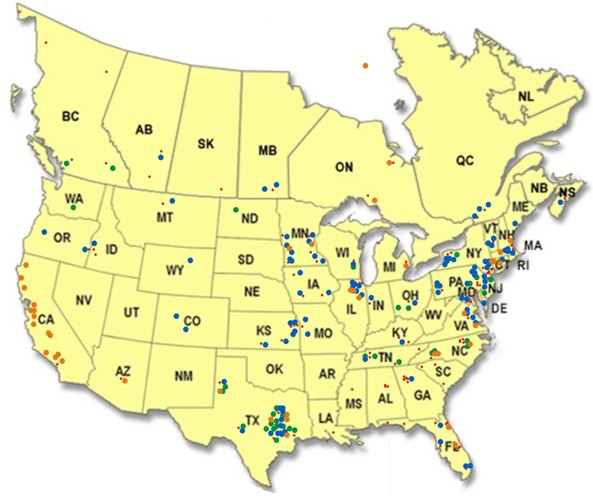 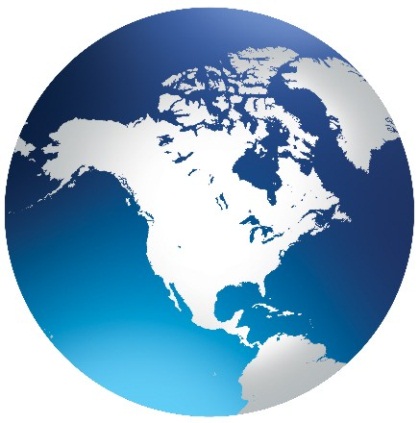 PASI is a global supplier for power industries in the Americas. Our main sales area is concentrated in the United States and Canada, supplemented by a growing network of agents in Mexico, Central America, South America, and the Caribbean Islands.
Copyright © 2012 by PanAmerica Supply, Inc.
PanAmerica Supply, Inc.
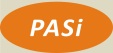 Home    |    About Us    |    Customer    |    Linecard    |    Product    |    Sales Network    |    Contact Us
Contact Us
Company:
Name:
E-mail:
Subject:
Message:
PanAmerica Supply, Inc.

   Headquarter
   21414 Provincial Blvd.
   Katy, TX 77450
   Phone:  (281) 646-8472
                 (281) 646-8473
   Fax:       (281) 646-8474
   E-mail:   inquiry@panamericasupply.com
   Skype:   panamericasupply
Send Inquiries
Copyright © 2012 by PanAmerica Supply, Inc.